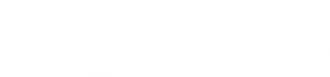 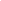 Full Interoperability between Security and Comfort Applications
BIM VIRTUAL WORLD 2020 – 24 & 25 Nov 2020
[Speaker Notes: Schriftarten komplett ersetzt: Frutiger durch Arial (16.05.2006)]
Managing Director
since 2001 managing director of siganet GmbH

Member of the guidelines committee VDI 3814 (building automation)

Speaker at the VDI for training as a certified specialist engineer for GA

Speaker for GA training at BBR in Bonn and Berlin

Collaboration on the BImA-LF for building automation
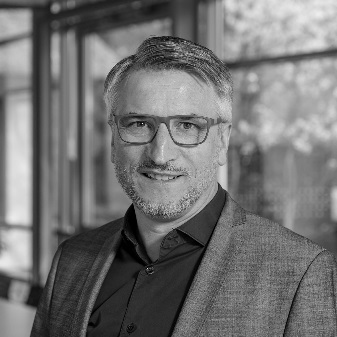 Holger Wallmeier
Dipl.-Ing. (FH) Elektrotechnik
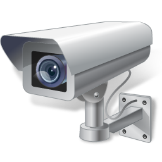 Security
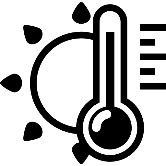 Building automation
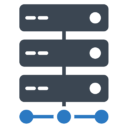 Networks
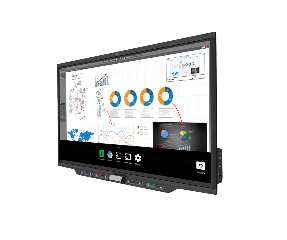 BMS
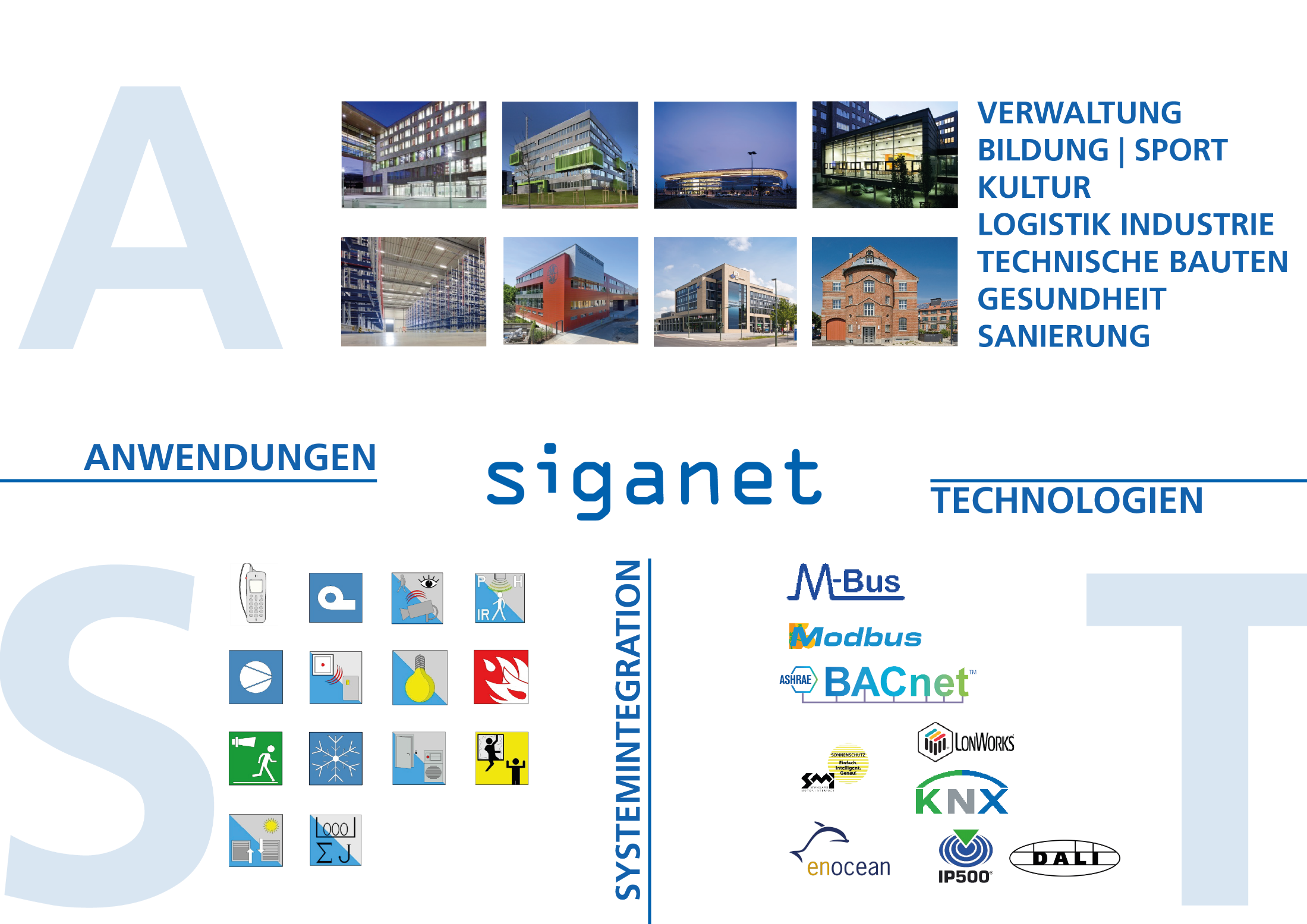 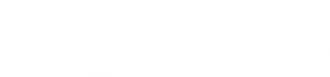 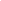 Management- and User Interface
	Interoperability and integration ?
[Speaker Notes: Schriftarten komplett ersetzt: Frutiger durch Arial (16.05.2006)]
Management-
Level
Subsystems
Devices
Management- and User Interface
Management-
Level
Subsystems / 
AutomationLevel
Devices  / Field Level
Management- User Interface
GMS
BMS 3
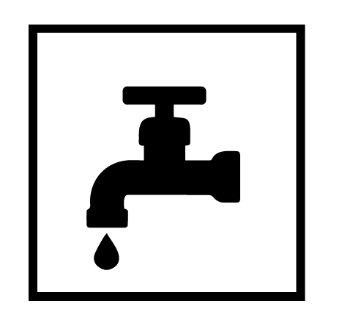 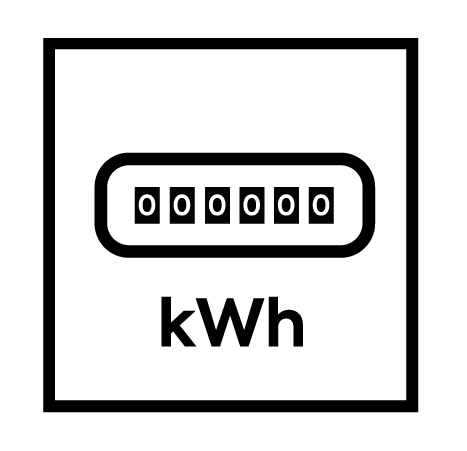 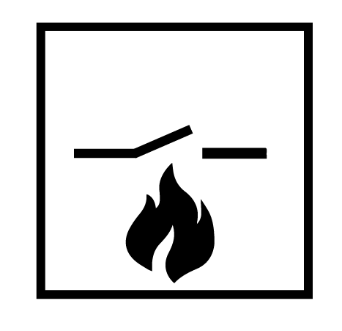 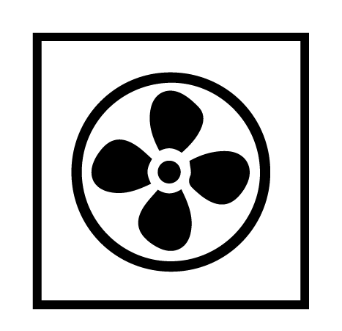 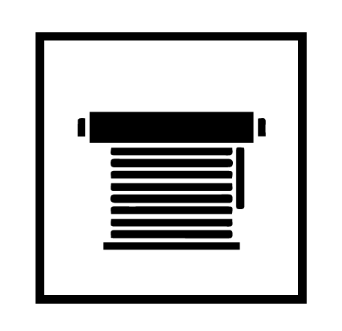 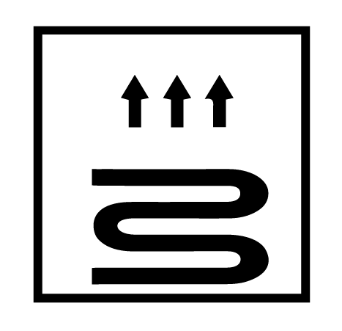 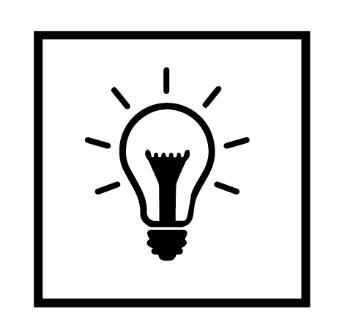 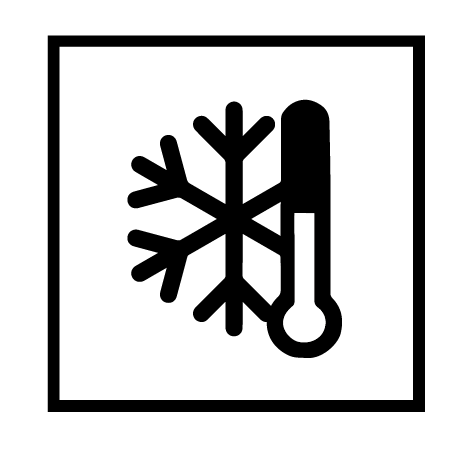 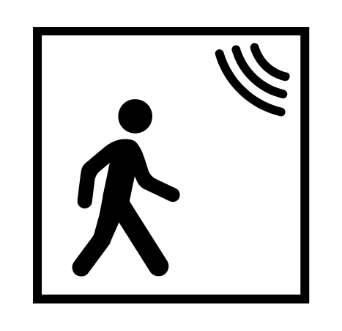 Management-
Level
Subsystems / 
AutomationLevel
Devices  / Field Level
Management- User Interface
BMS 2
GLT
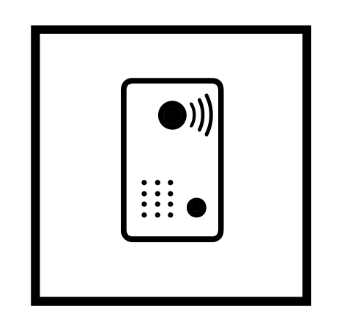 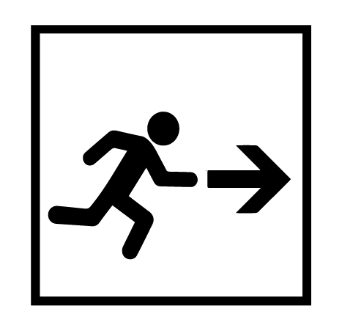 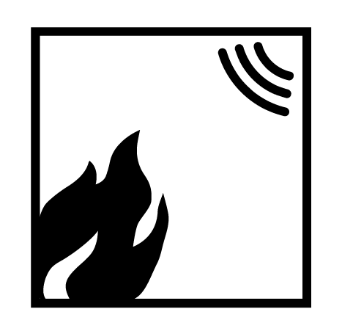 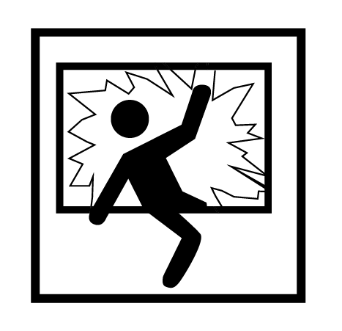 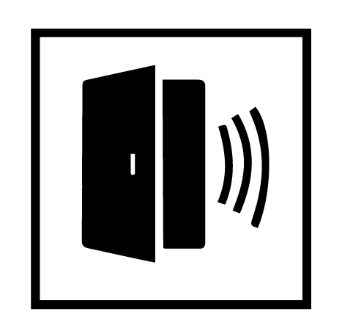 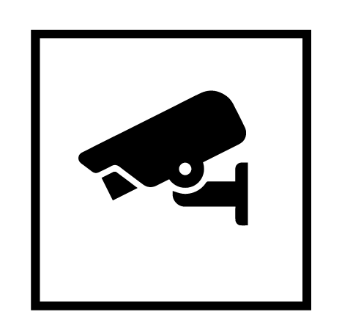 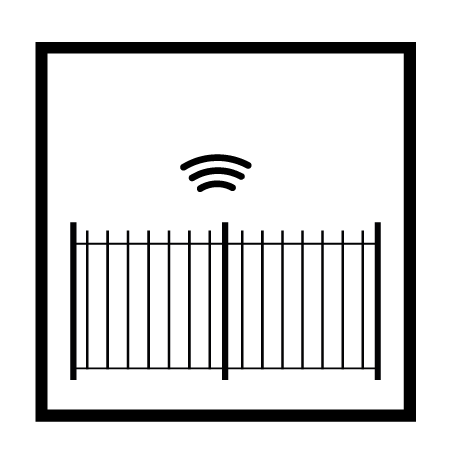 Abb.: siganet
Management-
Level
Subsystems / 
Automation Level
Devices  / Field  Level
Management- User Interface
BMS 2
BMS 3
Management-
Level
Subsystems / 
AutomationLevel
Devices  / Field Level
BMS 1
Management- User Interface
BMS 2
BMS 3
Management-
Level
Subsystems / 
AutomationLevel
Devices  / Field Level
Management- User Interface
Integration
BMS
Koexistenz
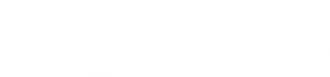 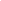 Next level. Integration on the automation and field level
[Speaker Notes: Schriftarten komplett ersetzt: Frutiger durch Arial (16.05.2006)]
System Architecture
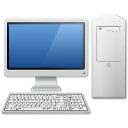 Management- and User Level
VDI 3813
VDI 3814
Application-automation
Room-automation
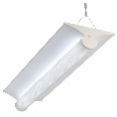 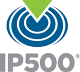 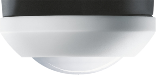 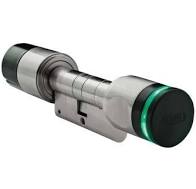 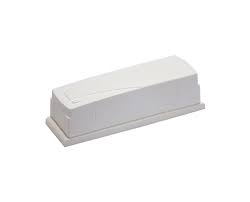 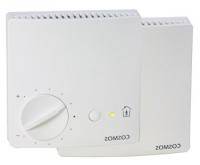 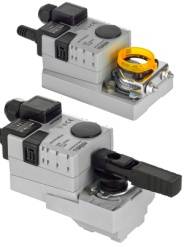 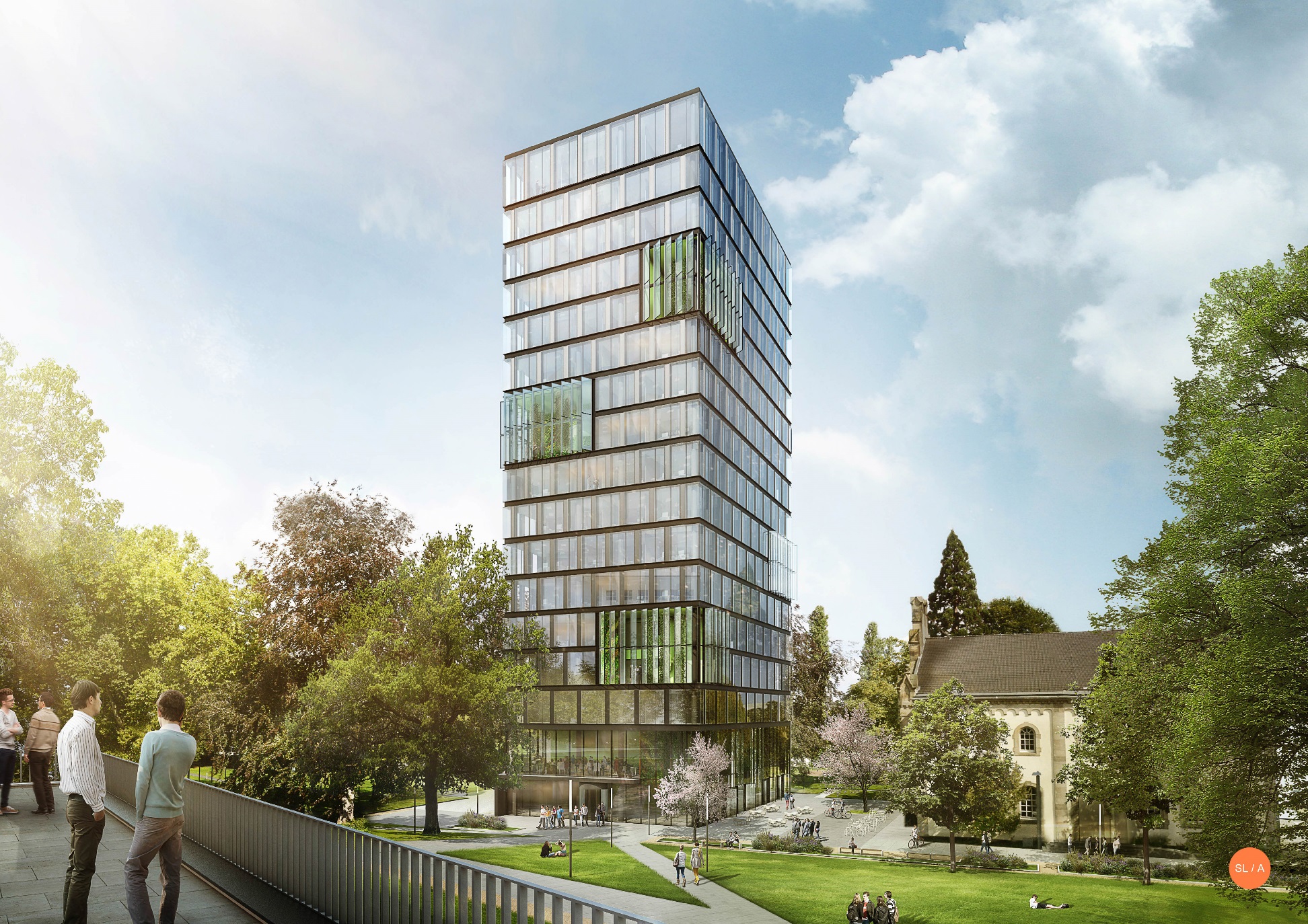 UN Campus Bonn
Previously: axially flexible structure with cabling
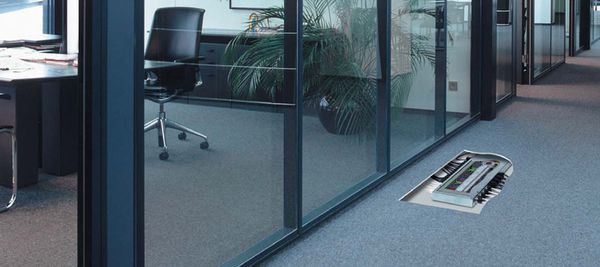 Abb.: SPEGA, Segment distributor in the cavity floor
Axis-flexible construction
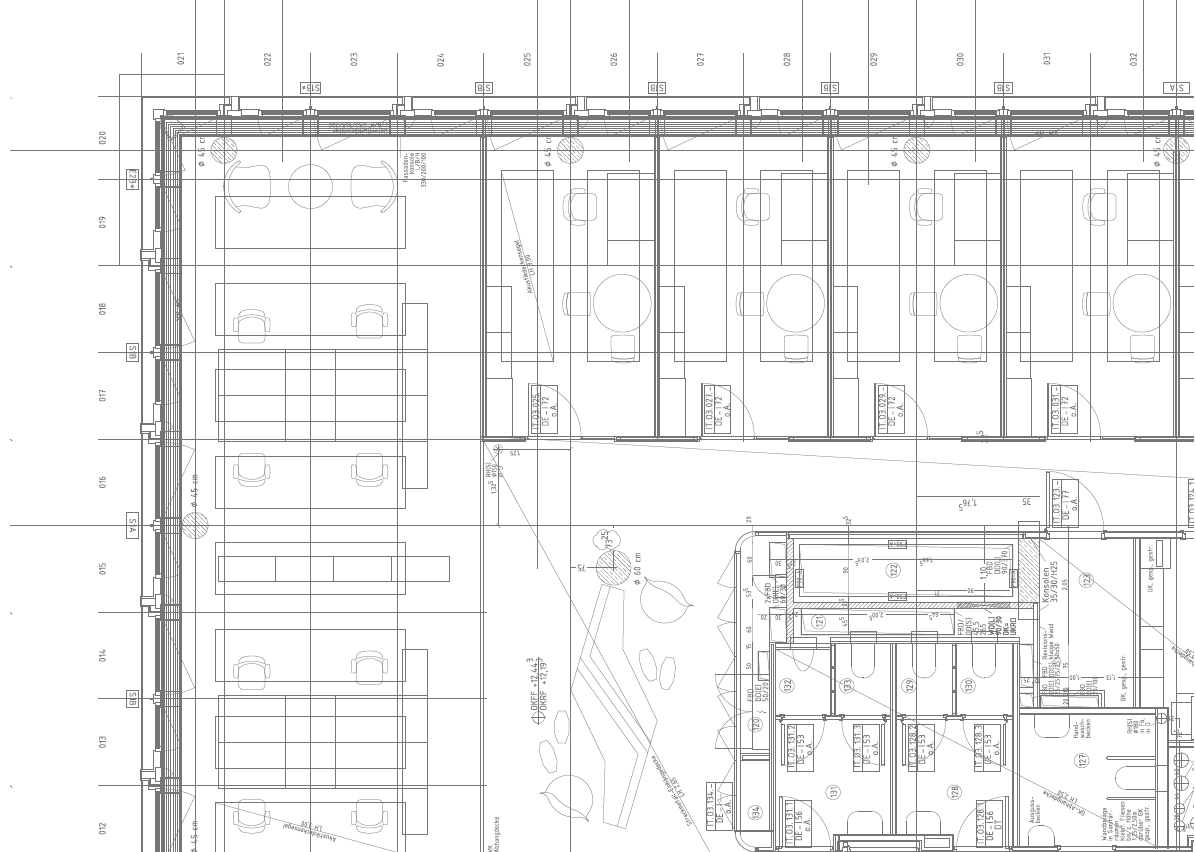 VDI 3813: Roomautomation (Space)
Axis-flexible construction
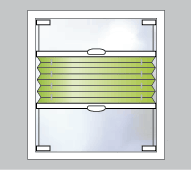 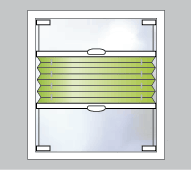 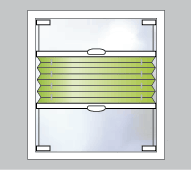 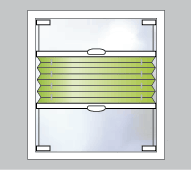 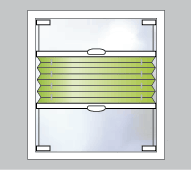 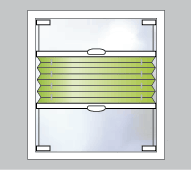 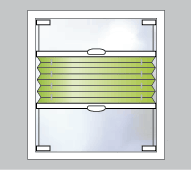 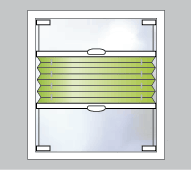 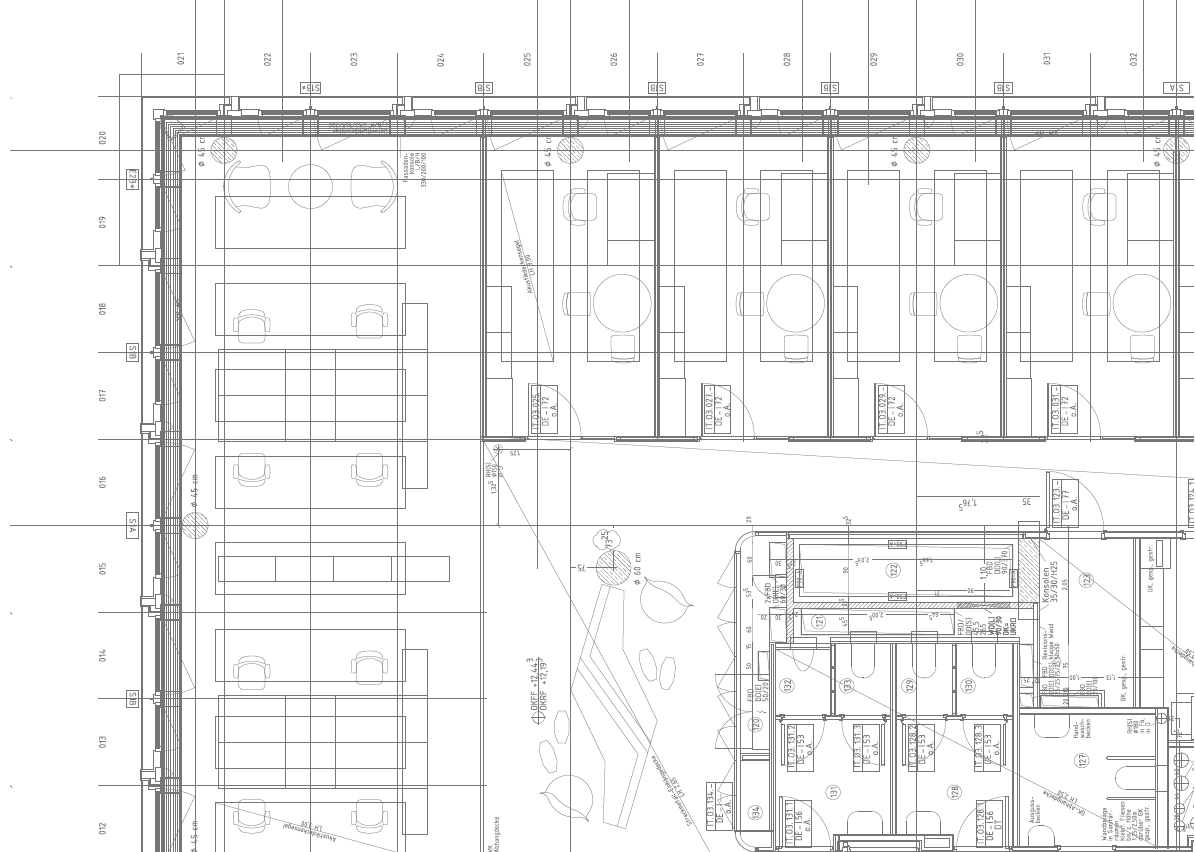 VDI 3813: Roomautomation (Segmente)
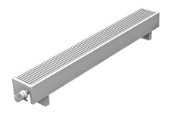 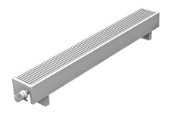 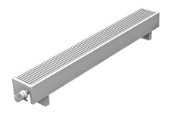 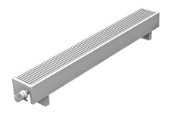 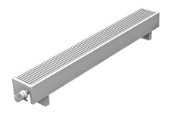 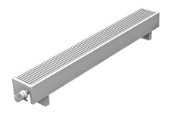 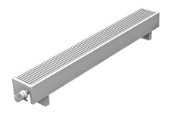 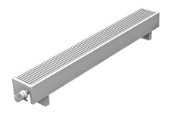 8
7
6
5
4
3
2
1
Axis-flexible construction
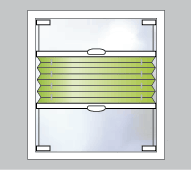 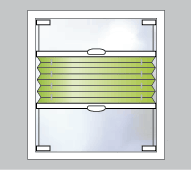 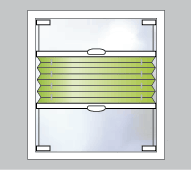 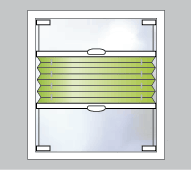 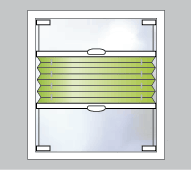 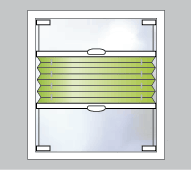 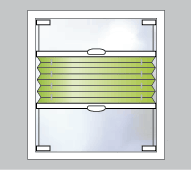 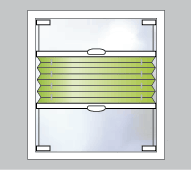 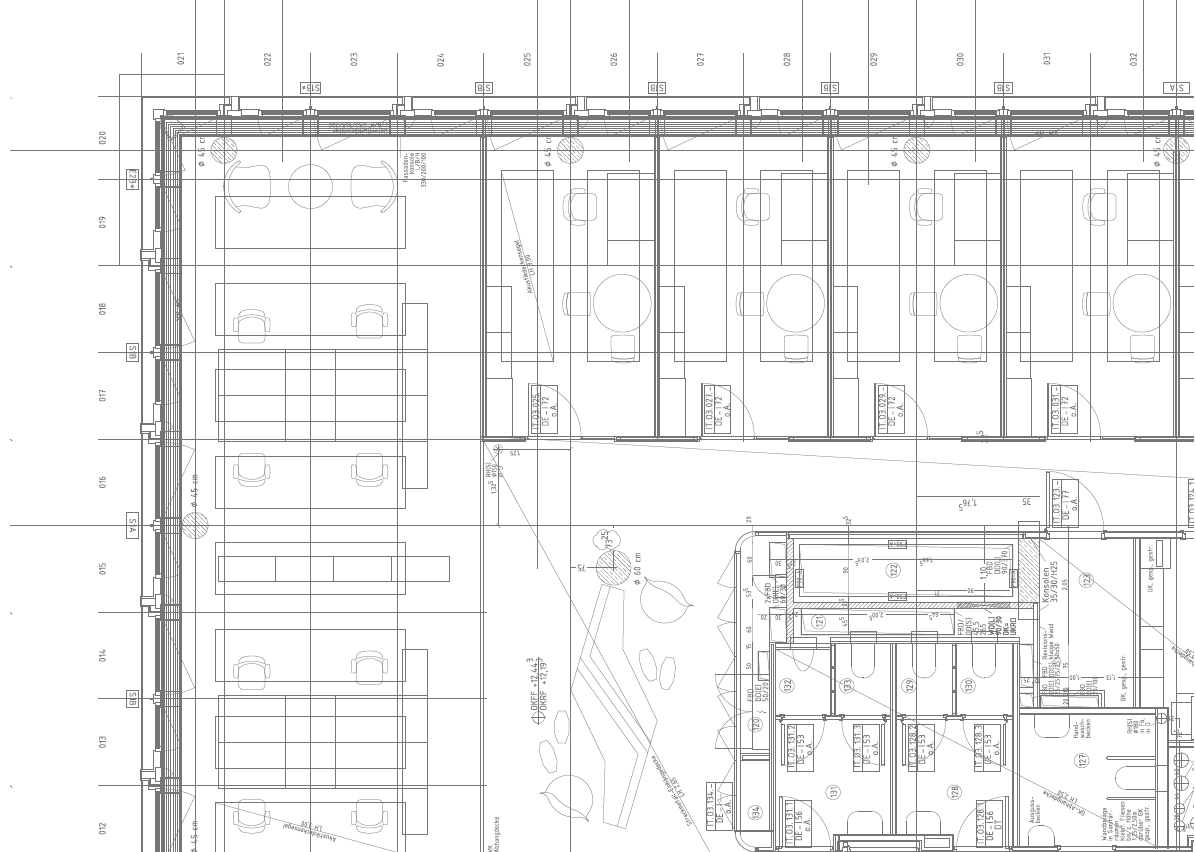 VDI 3813: Roomautomation (Räume)
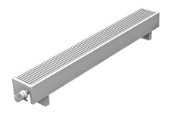 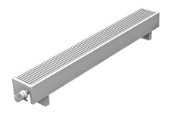 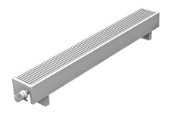 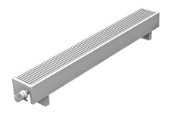 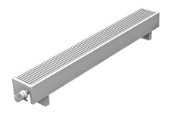 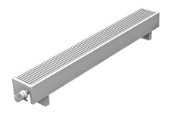 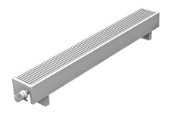 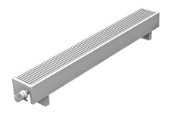 4
3
2
1
Axis-flexible construction
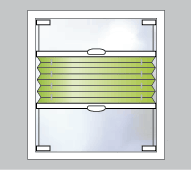 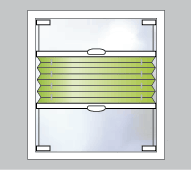 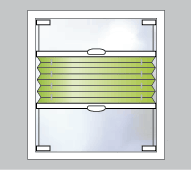 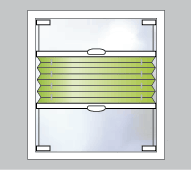 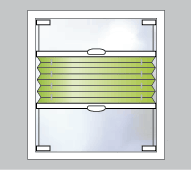 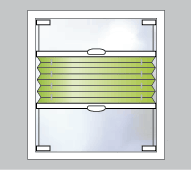 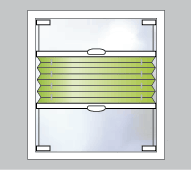 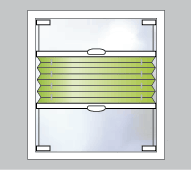 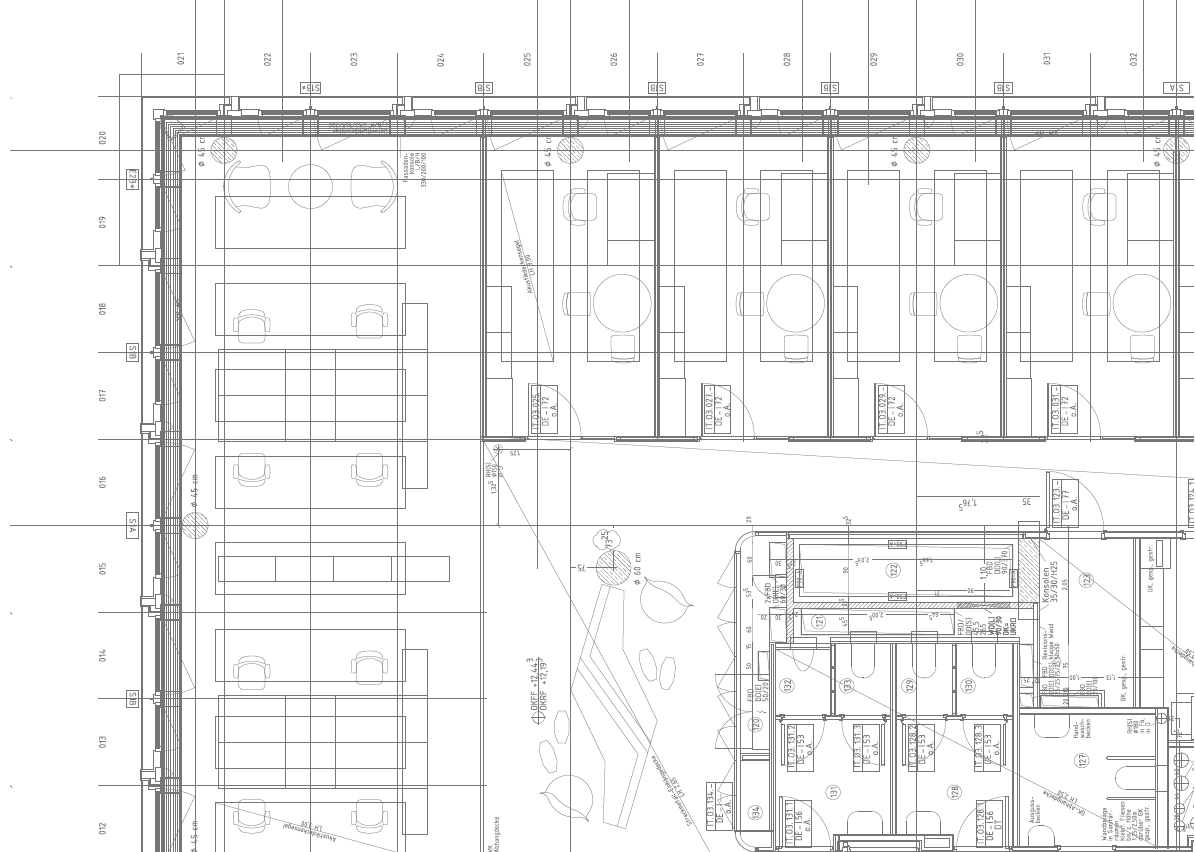 VDI 3813: Roomautomation (Räume)
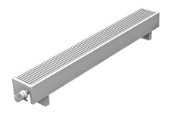 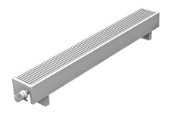 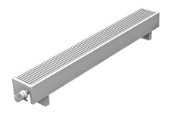 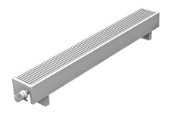 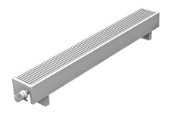 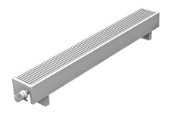 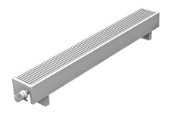 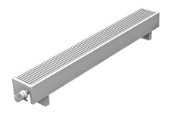 4
3
2
1
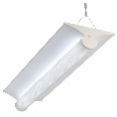 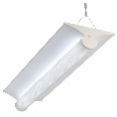 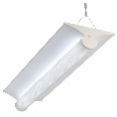 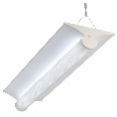 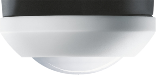 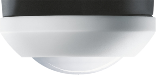 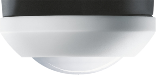 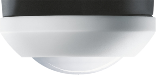 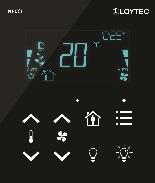 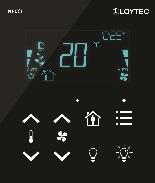 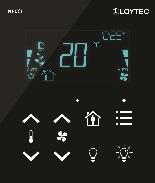 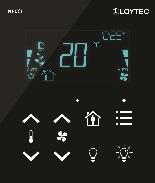 Axis-flexible construction
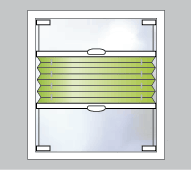 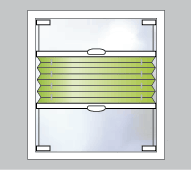 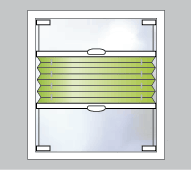 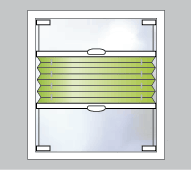 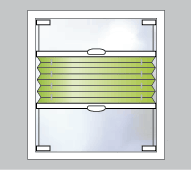 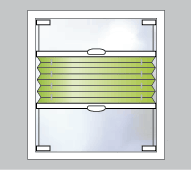 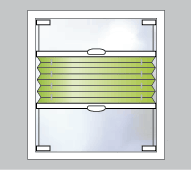 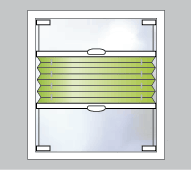 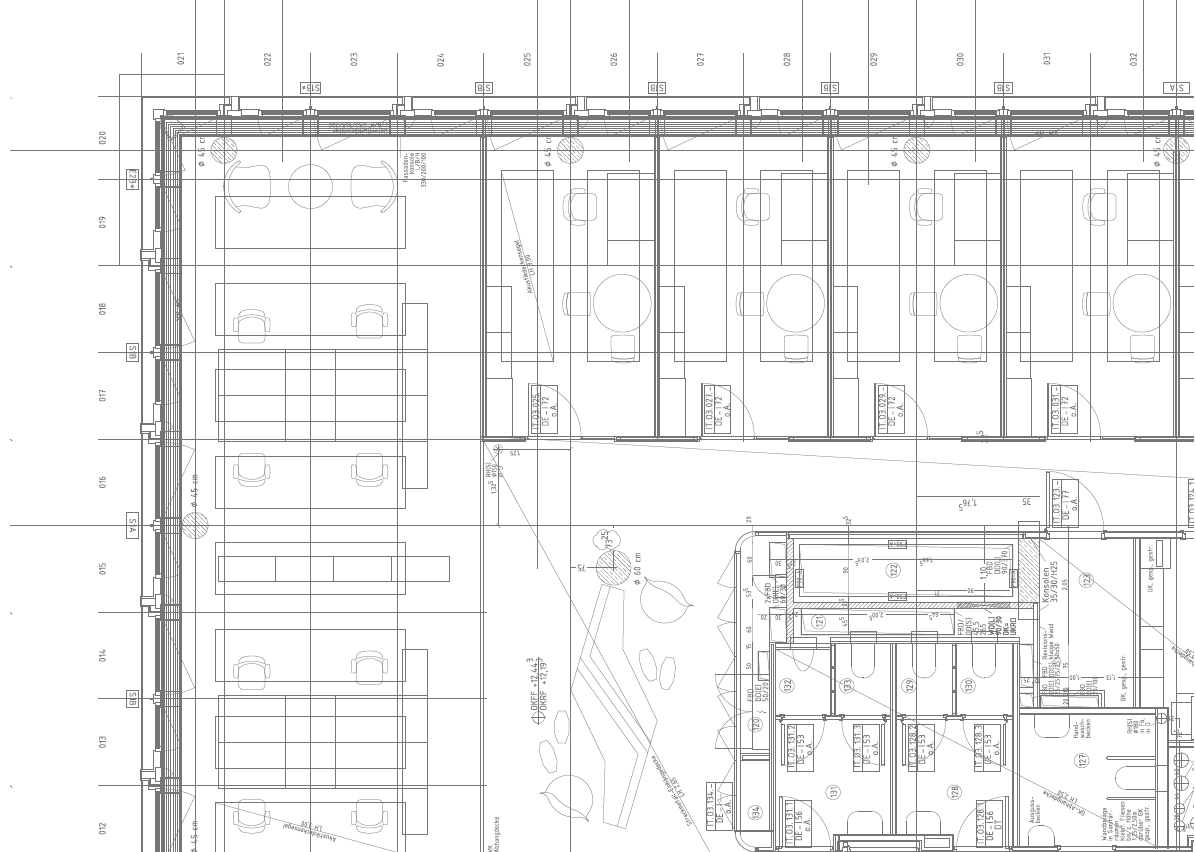 VDI 3813: Roomautomation (Räume)
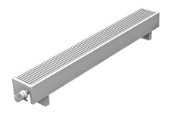 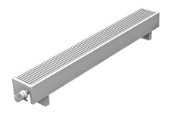 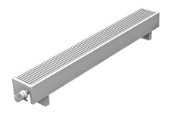 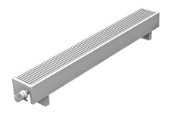 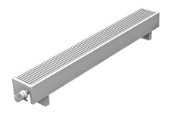 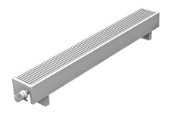 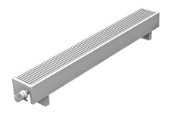 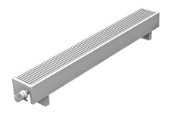 3
2
1
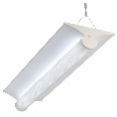 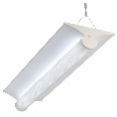 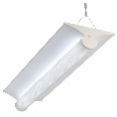 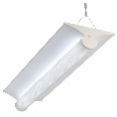 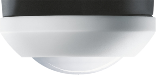 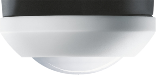 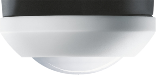 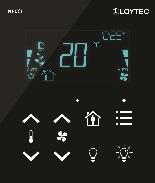 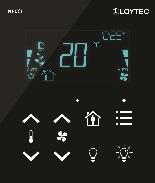 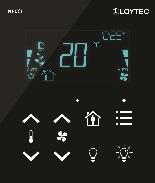 Axis-flexible construction
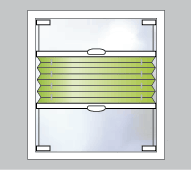 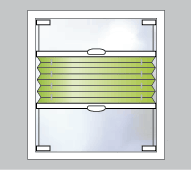 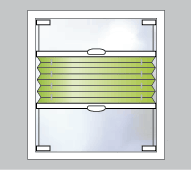 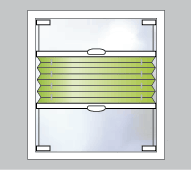 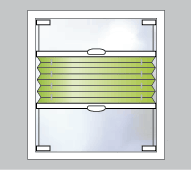 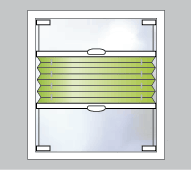 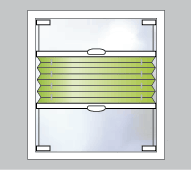 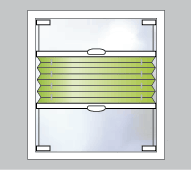 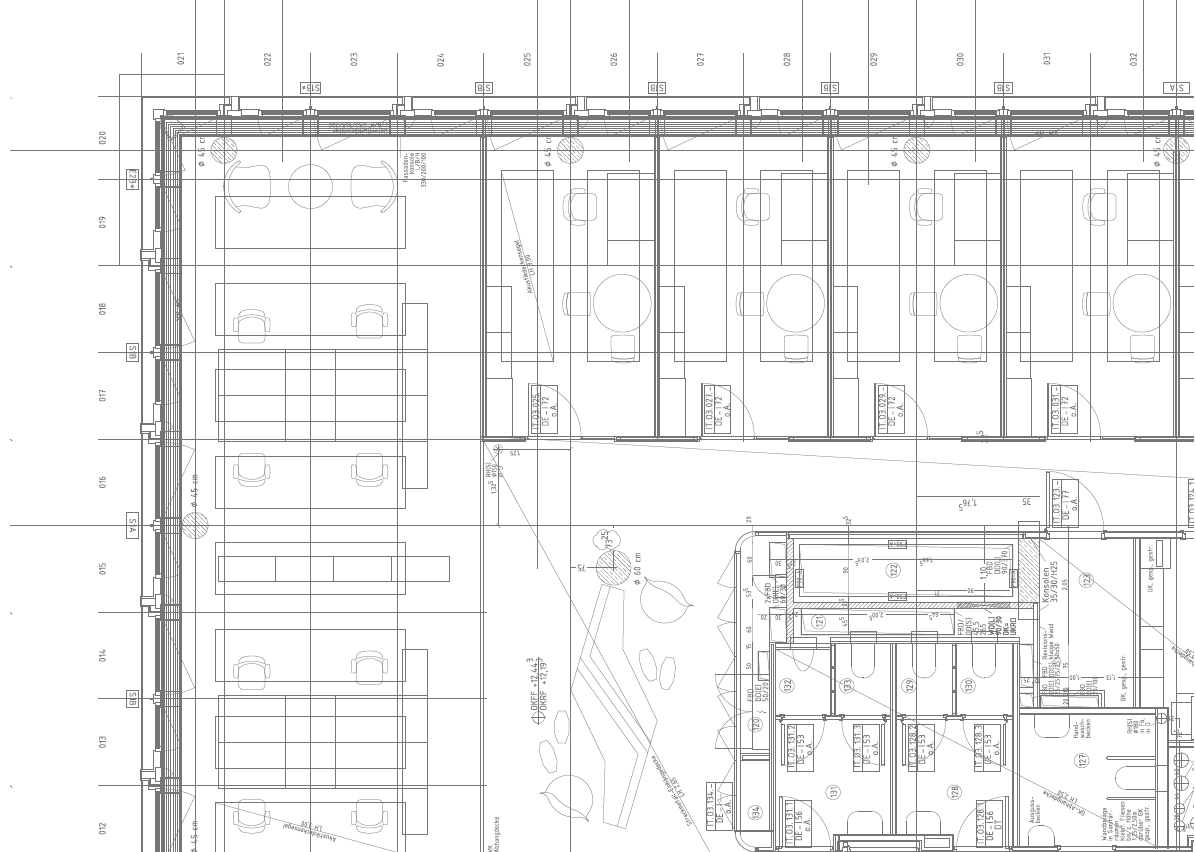 VDI 3813: Roomautomation (Räume)
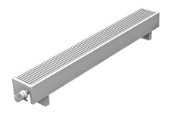 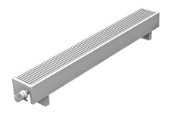 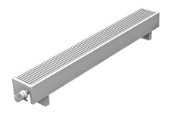 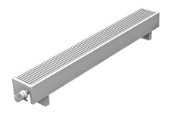 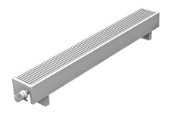 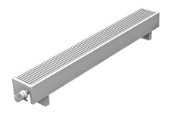 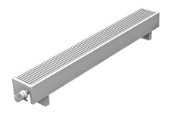 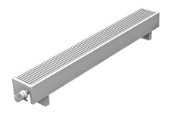 2
1
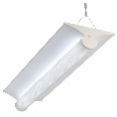 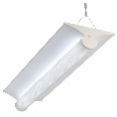 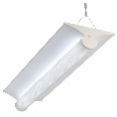 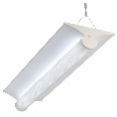 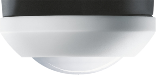 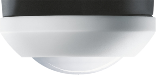 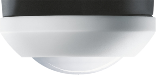 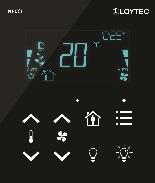 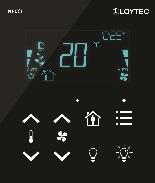 Planning process
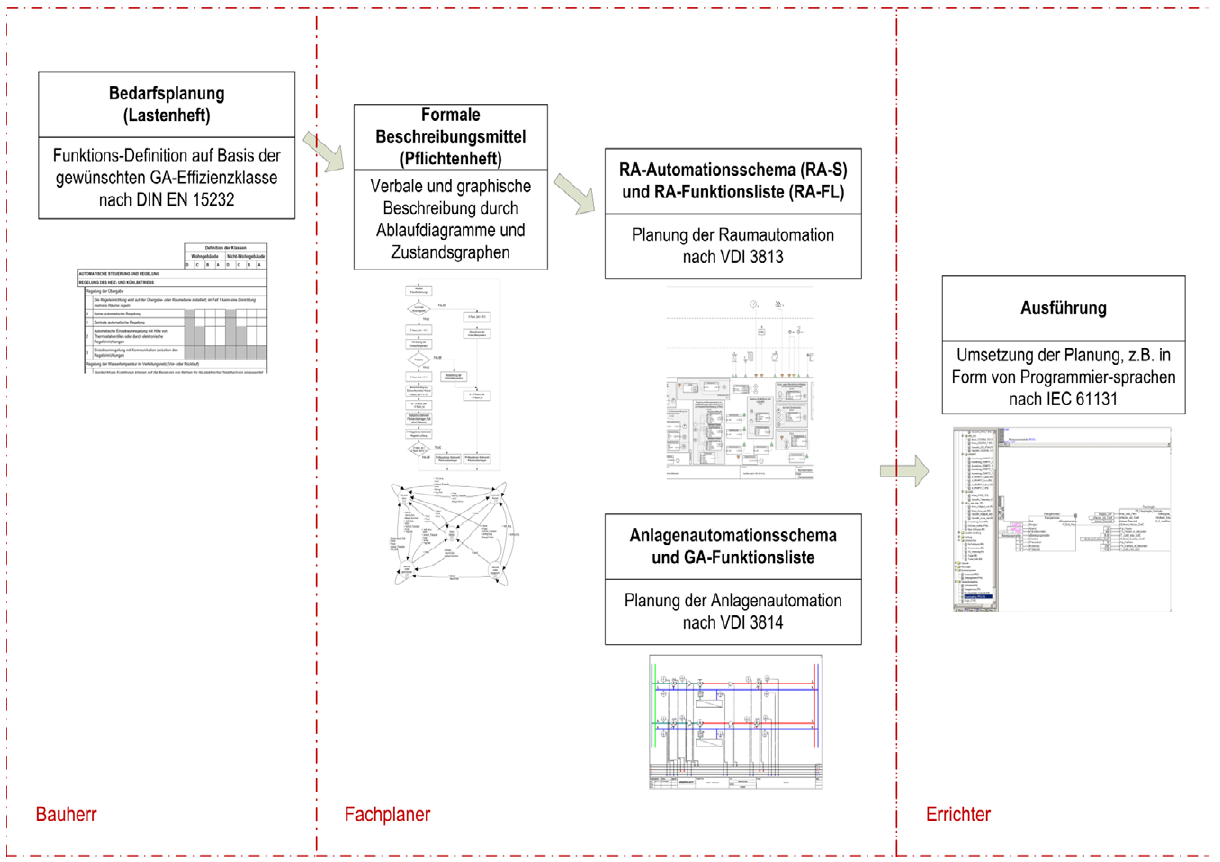 LPH 1                                LPH 2 – 7                                LP 8
Quelle: Weißbuch (White Paper) Nachhaltiges Planen, Bauen und Betreiben durch Einsatz von Gebäudeautomation
Planning process
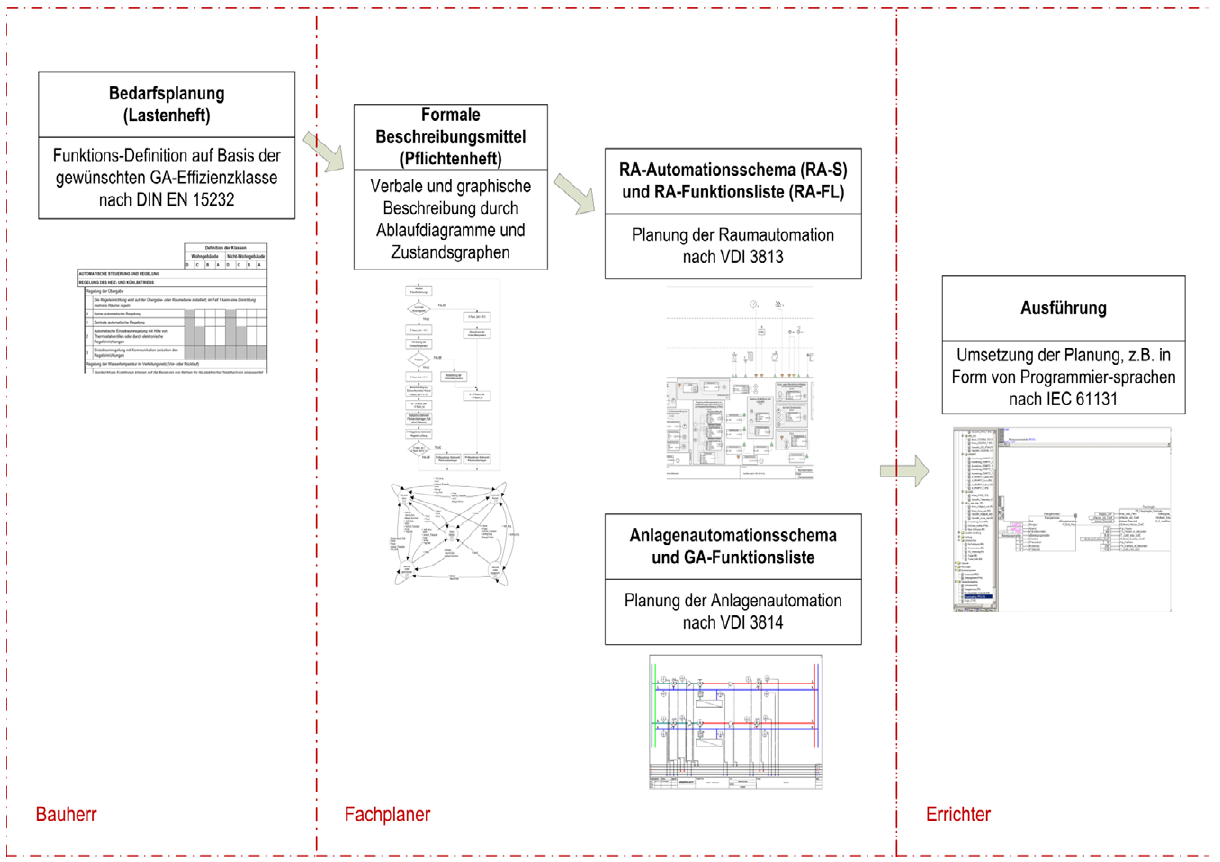 VDI 3813
VDI 3814
LPH 1                     LPH 2 – 7                                             LP 8
Quelle: Weißbuch (White Paper) Nachhaltiges Planen, Bauen und Betreiben durch Einsatz von Gebäudeautomation
Multisensor / Erfassung
VDI 3813: AS scheme + function list
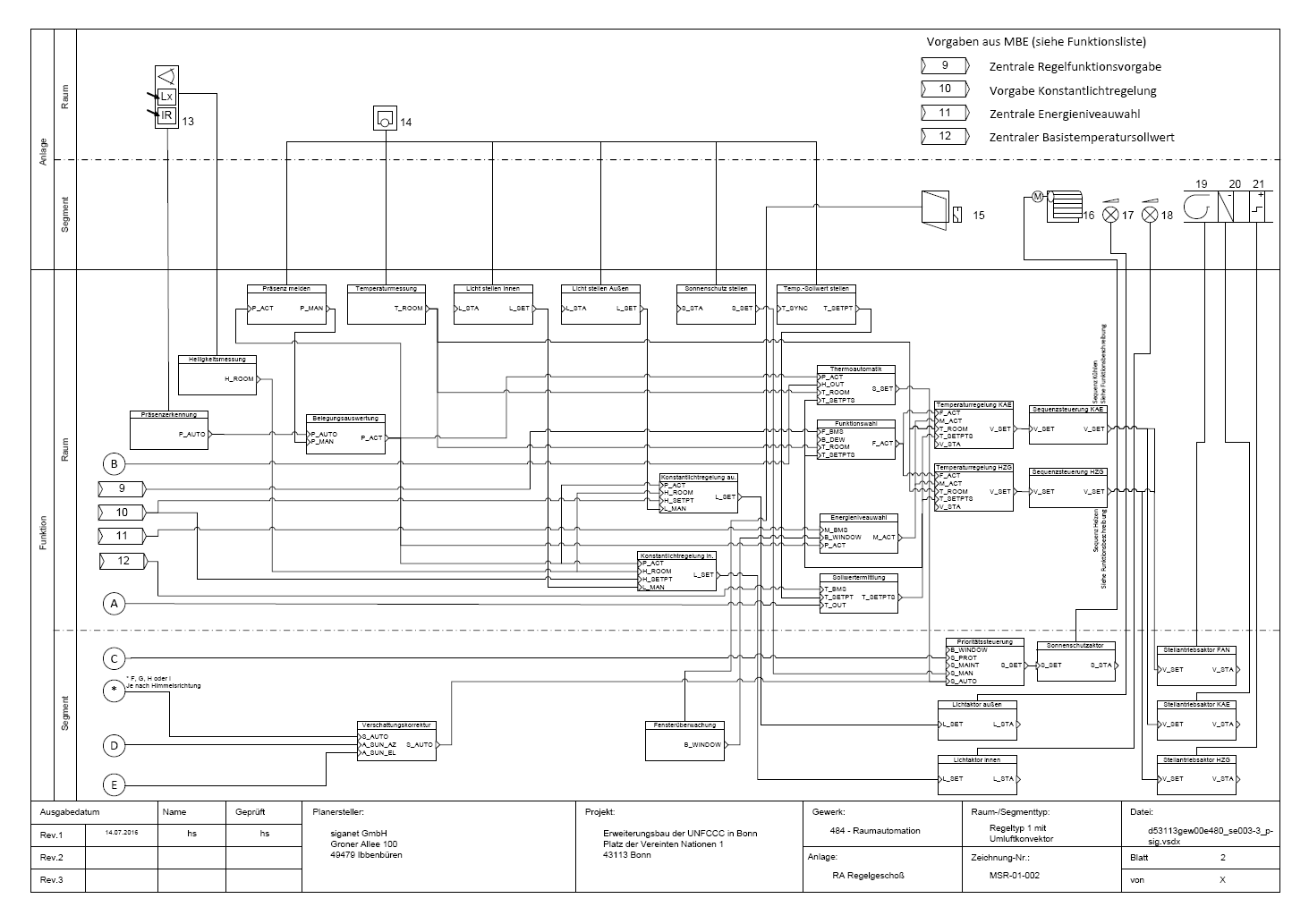 Leuchte
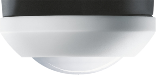 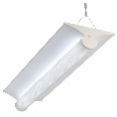 Auswertung
Regelung
in the future: Axis-flexible construction WITHOUT cabling
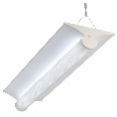 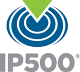 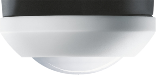 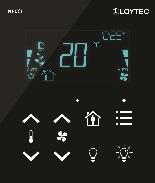 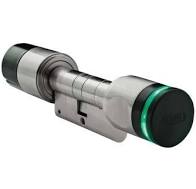 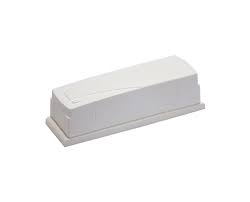 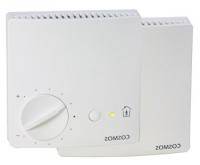 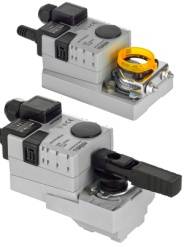 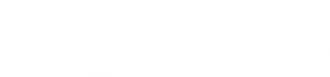 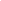 IoT – Internet of Things
[Speaker Notes: Schriftarten komplett ersetzt: Frutiger durch Arial (16.05.2006)]
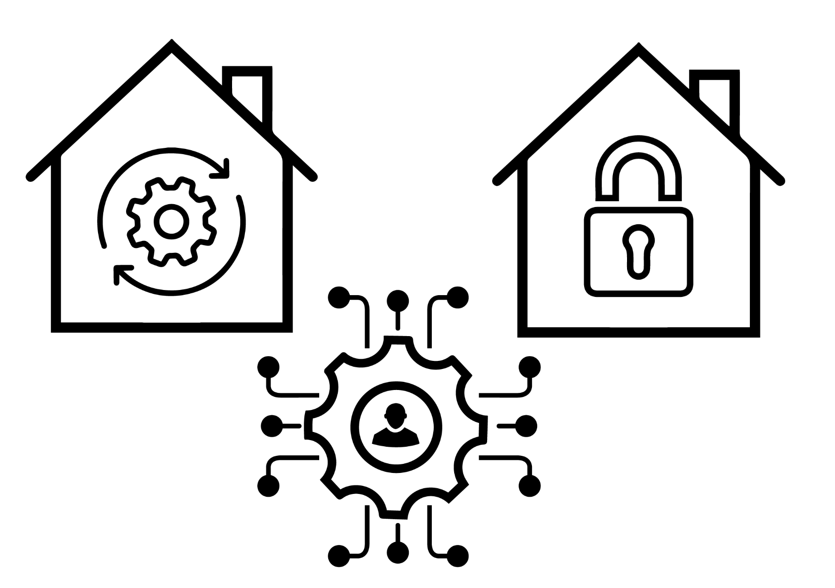 BMS
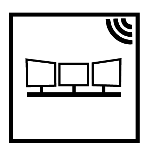 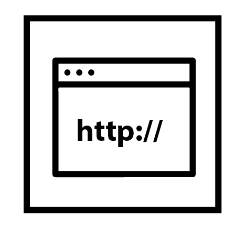 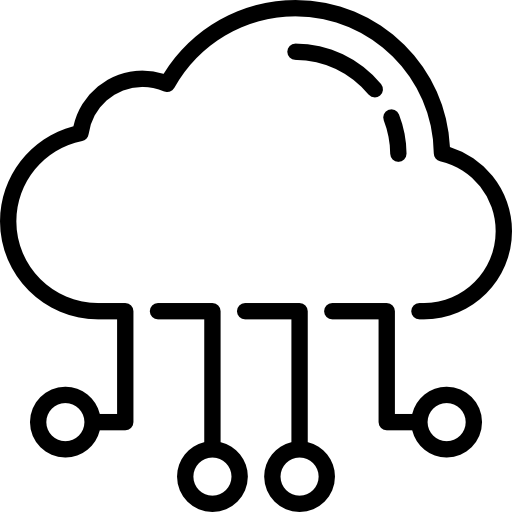 External serviceprovider /
New business models
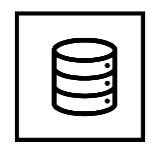 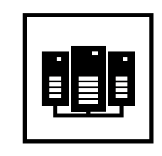 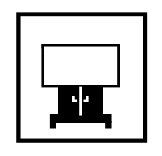 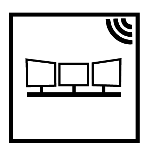 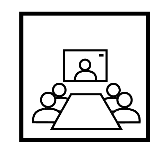 [Speaker Notes: Schriftarten komplett ersetzt: Frutiger durch Arial (16.05.2006)]
Business models from the cloud
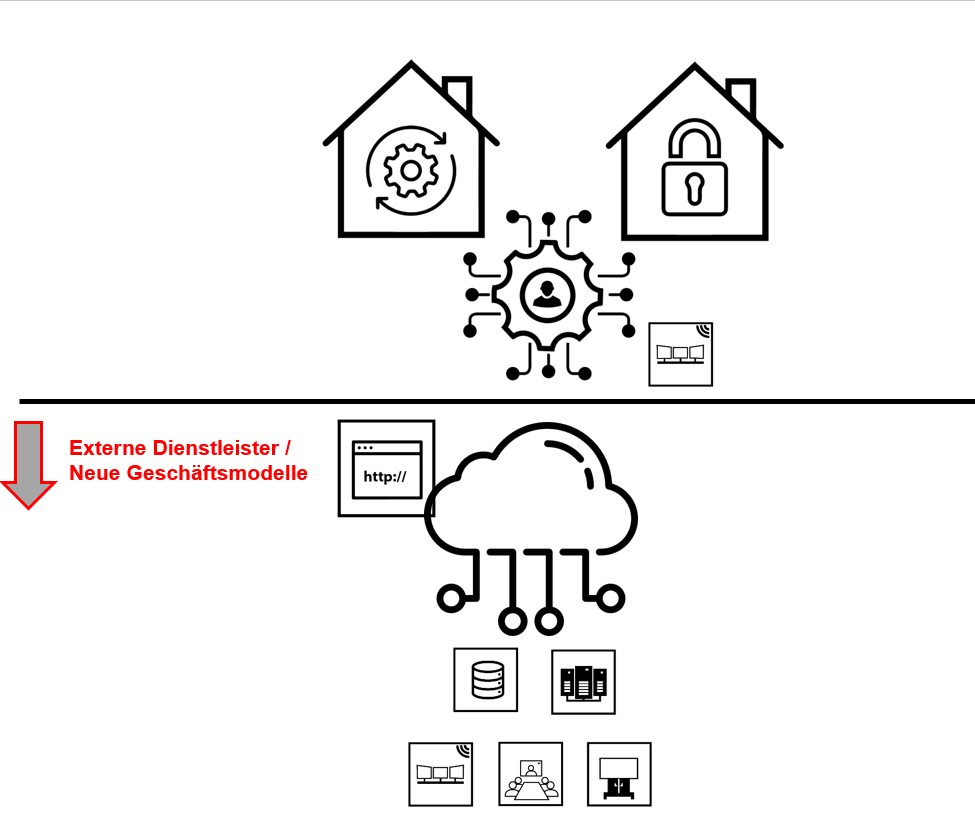 Data analysis for problem solving
Data analysis for maintenance and repair
Data analysis for energy management
AI _ Artificial Intelligence
... .. (new business models)
[Speaker Notes: Schriftarten komplett ersetzt: Frutiger durch Arial (16.05.2006)]
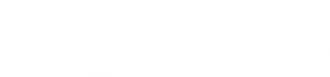 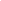 SRI – Smart Readyness Indikator
[Speaker Notes: Schriftarten komplett ersetzt: Frutiger durch Arial (16.05.2006)]
SRI – Smart Readiness Indicator
The EU directive (EU) on the overall energy performance of buildings came into force on July 9, 2018.
EU countries have 20 months to transpose into national law -> until March 2020
by the end of 2019 system for assessing the intelligence capability of buildings
=> SRI - Smart Readiness Indicator
=> Factor for the intelligence of buildings
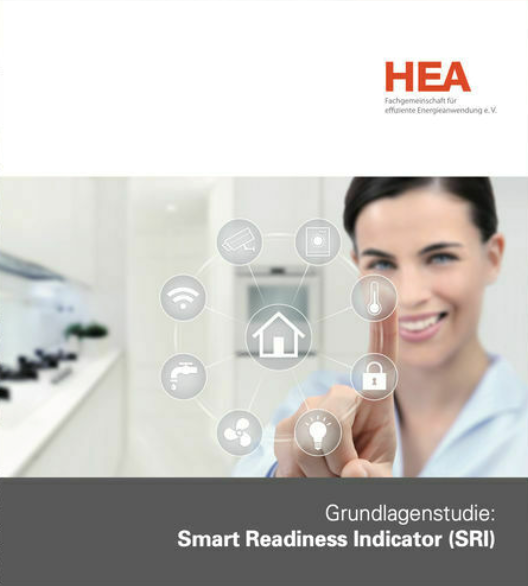 Grundlagenstudie aus 02/2019
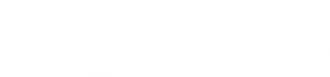 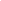 Summary
[Speaker Notes: Schriftarten komplett ersetzt: Frutiger durch Arial (16.05.2006)]
Summary
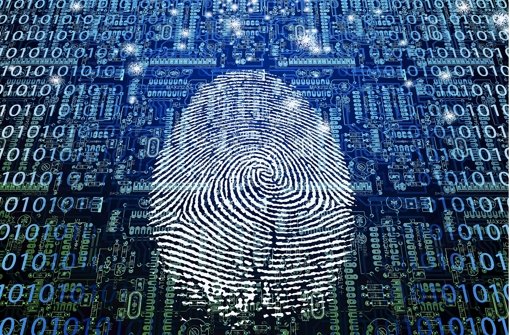 Smart IP500 solutions will be commonplace and ubiquitous
This applies to the home area and functional buildings
In a digital world we will leave digital traces
Digital protection must not be an obstacle if Germany e.g. wants to be a leader in AI etc.
Intelligence factor SRI as an orientation for investors
SRI expresses the ability to meet the requirements of current and future smart applications.